PRESUPUESTO CIUDADANO 2023
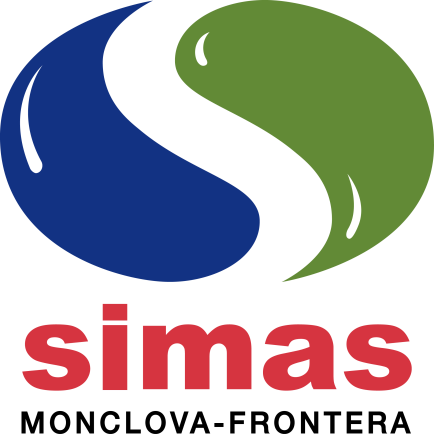 SIMAS MONCLOVA Y FRONTERA
¿Qué es el presupuesto ciudadano?
El Presupuesto Ciudadano es un instrumento mediante el cual los gobiernos permiten conocer a la ciudadanía en general de manera clara, sencilla y transparente cómo, cuánto y en qué se gastan los recursos públicos, así como el origen de los mismos. 
Permite conocer la importancia de la Ley de Ingresos y el Presupuesto de Egresos; identificar los ejes prioritarios de los gobiernos; y destacar el gasto a rubros relevantes y sensibles de la población.
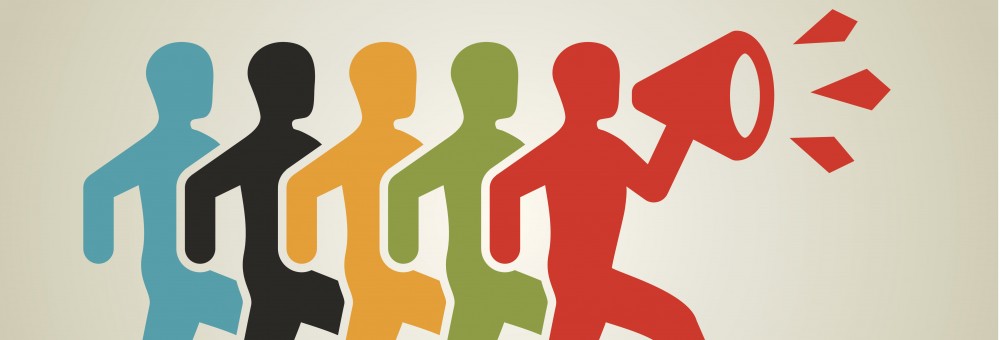 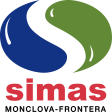 PRESUPUESTO CIUDADANO
¿Qué es la ley de ingresos y cuál es su importancia?
La Ley de Ingresos es un proyecto aprobado por el Consejo de Administración de SIMAS y los municipios de Monclova y Frontera, Coahuila de Zaragoza,  publicado en el Diario Oficial de Estado.

 Tiene por objeto establecer de las cuotas, tasas y tarifas de aquellas fuentes de ingresos que se deberá  percibir en cada ejercicio fiscal para cumplir con sus funciones.
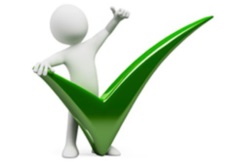 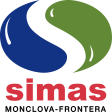 PRESUPUESTO CIUDADANO
¿De dónde obtiene SIMAS Monclova y Frontera sus ingresos?
Del pago de los Servicios de Agua Potable, Drenaje y Otros Servicios  que se cobrarán  de acuerdo a las cuotas (Domestico, Comercial e Industrial) establecidas en la Ley de Ingresos del Ejercicio actual
Cifras 
(Miles de Pesos)
$313,447
$38,166
$22,554
$15,000
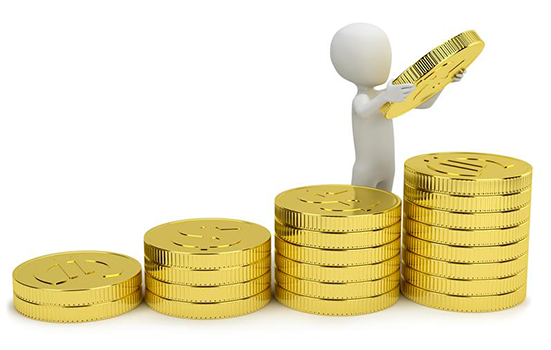 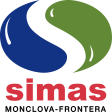 PRESUPUESTO CIUDADANO
¿Qué es el presupuesto de egresos y cuál es su importancia?
El presupuesto de Egresos es el proyecto del gasto en el que se especifica el monto y destino de los recursos económicos que se contempla para el Ejercicio Fiscal, para así cumplir con el desempeño de sus funciones, se presenta al Consejo de Administración de SIMAS y es aprobado por el mismo, y se publica en el Diario Oficial del Estado.
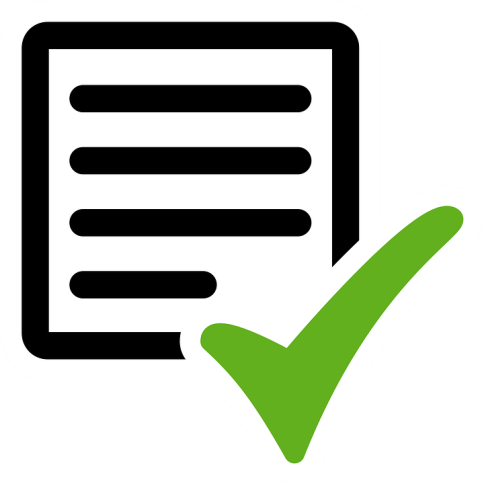 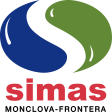 PRESUPUESTO CIUDADANO
¿En qué se gasta?
Año 2023
(Miles de Pesos)
$165,487
$32,236
$107,215
$23,579
$60,661
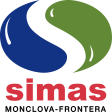 PRESUPUESTO CIUDADANO
¿Para qué se gasta?
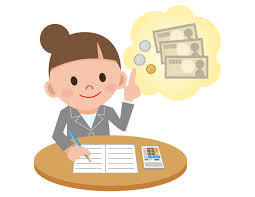 Dedicados a la compra de bienes y servicios necesarios para el desarrollo propio de las actividades administrativas, adquisición de activo, inversión en obras y servicios para generación de infraestructura de bienestar público así como para contratación y pago   de recurso humano.
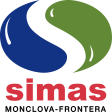 PRESUPUESTO CIUDADANO
¿Qué pueden hacer los ciudadanos?
Solicitar una transparente rendición de cuentas, estar pendiente de la ejecución del gasto y si se cubren las necesidades de la sociedad, ser participes de la toma de decisiones de sus autoridades, así como cuidar el uso racional del agua y no arrojar desechos al drenaje.
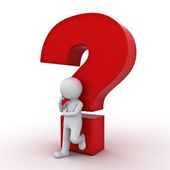 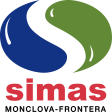 PRESUPUESTO CIUDADANO